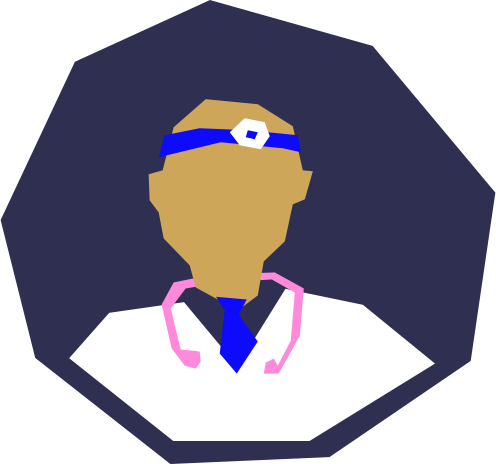 Grab a gut-check.
ALEX® can help with a quick gut-check on your medical benefits to make sure you’ve got the right plan. Even if not much has changed this year, take two minutes and make sure. Just grab your phone and GO!
QR CODE HERE
Check in with ALEX at ALEX-GO-URL.com
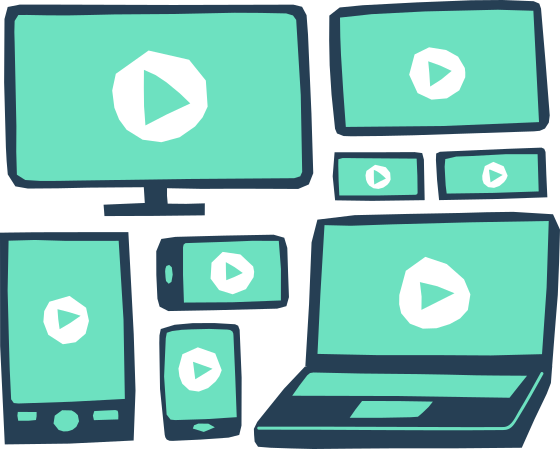 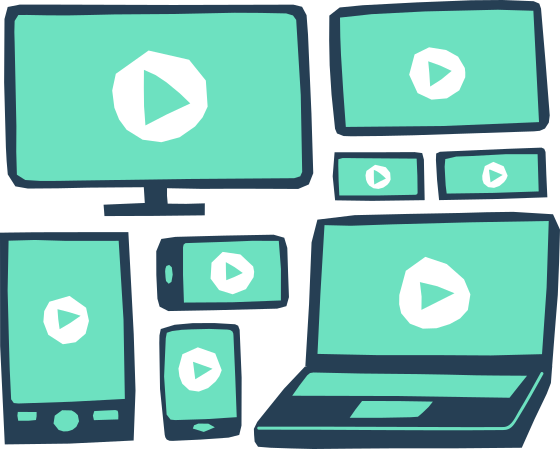 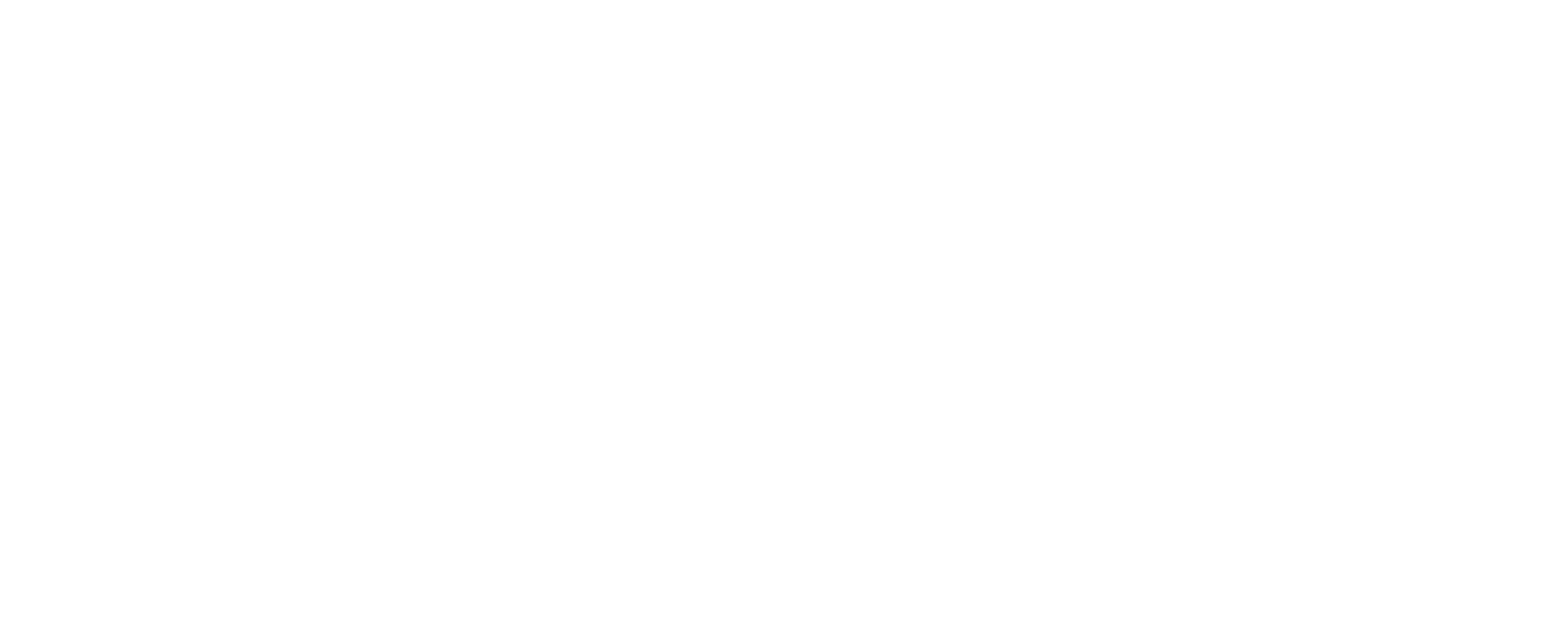 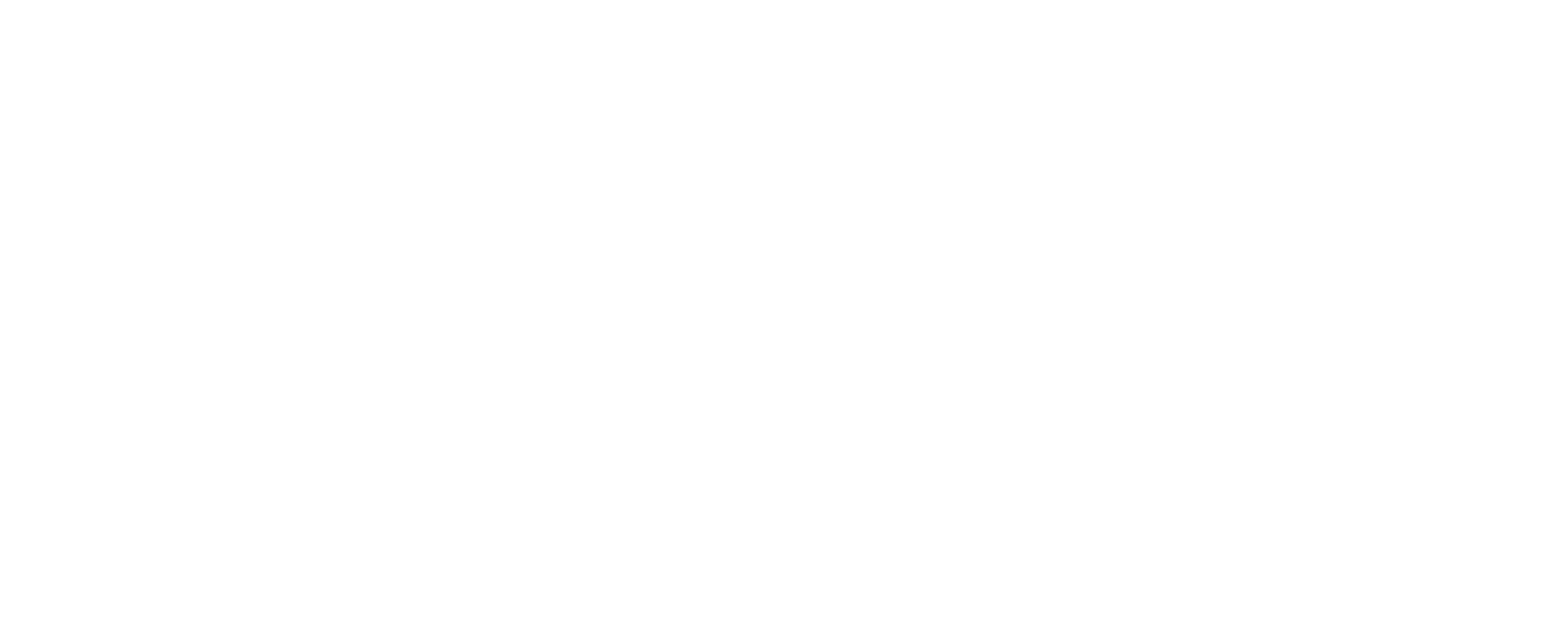 YOUR LOGO HERE